2019 ATGS Conference
Denton, TX
Scaling Up Online (Graduate) Programs
Angela R. Ausbrooks, PhD, LMSW
Texas State University
School of Social Work
Scaling Up
Definition Applied:
Process of adapting a successful innovation for a graduate education program with the goal of maintaining the effectiveness and quality of the program while increasing its effectiveness and the number of students served (World Health Organization, 2010; Dede, 2006).
One School’s Approach
Master of Social Work (MSW) Program
On-campus Program
Online Program
Assessments:
Structure needed for application process
Coordinated system for day-to-day operations
Need for improved matriculation & retention procedures
Goals:
How to maintain success and streamline application process?
How to improve/change the application process and maintain application volume?
How to maintain success while making needed changes?
Scaling Up Strategies
Reduced application cycle to 2 semesters – Fall & Spring; currently, Fall only
Implemented face-to-face & online interviews for all eligible applicants
Implemented day-to-day procedures that resulted in “one voice.”
Created cultural perspective that retention begins with first contact.
Strengthened and enforced cohort structure of degree plans
Director & Staff” perspective to “Team” approach.
Increased information provided to students prior to application process, after acceptance, and during enrollment
Results
Improved application processing timeline
Improved timeliness and content of communication with applicants and enrolled students
Improved course scheduling process
Improved retention and graduation rates
Improved perspective of degree & School overall
Increased involvement of faculty & staff in application review and admissions processes
Improved adherence with School mission to graduate qualified, competent, integrous students from a quality, rigorous, and excellent program
Increased accountability among students; decreased behavioral issues
Moving Forward…
New Leadership
Targeted recruitment
Maintenance of successful strategies
Global initiatives –
Enrollment
Internships
Leadership initiatives
Alumni initiative
This Photo by Unknown Author is licensed under CC BY-SA-NC
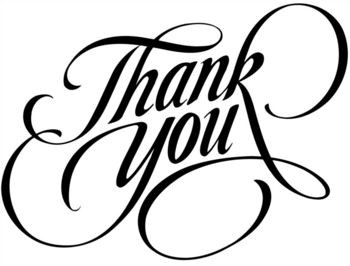 This Photo by Unknown Author is licensed under CC BY-ND